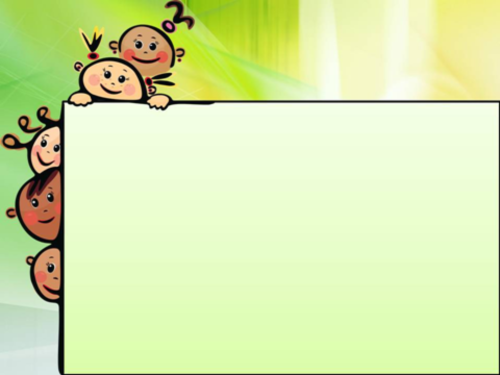 Речевая готовность ребёнка к школе
учитель-логопед
Е.А. Соловьева
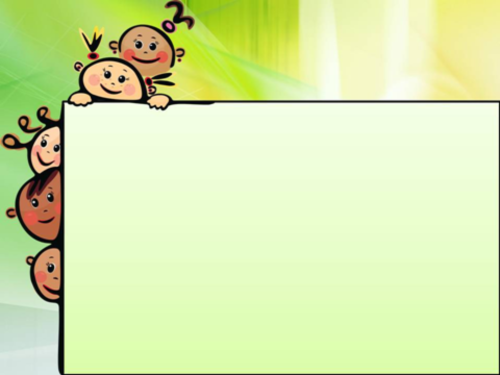 Виды готовности к школе: 

психологическая; 
физическая;
специальная
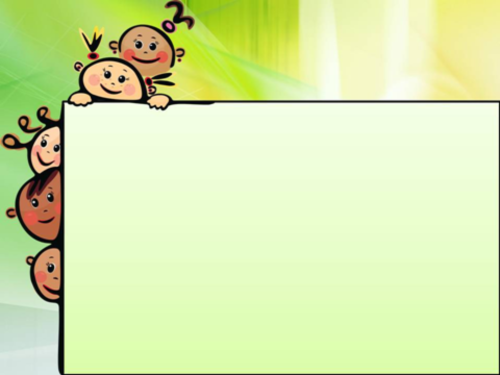 Когда говорят о "готовности к школе", то имеют в виду не отдельные умения и знания, а их определенный набор, в котором присутствуют все основные компоненты.
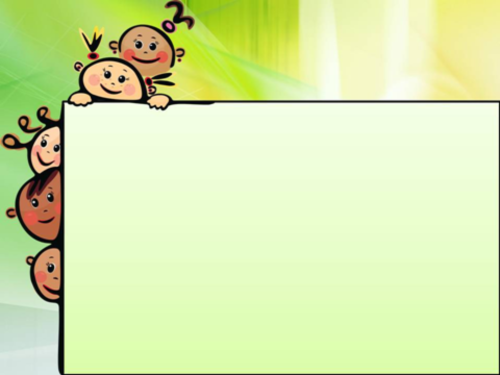 Быть готовым к школе уже сегодня- не значит уметь писать, читать, считать. Быть готовым к школе — значит быть готовым всему этому научиться.
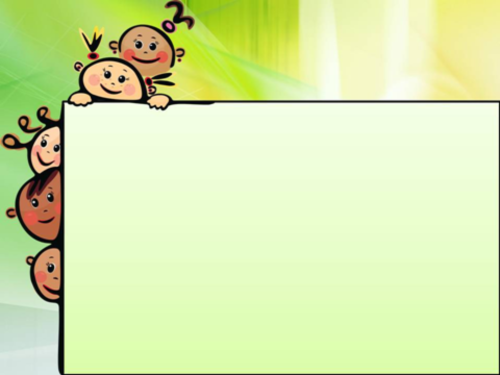 Наша речь – процесс общения, поэтому готовность или неготовность к обучению в школе во многом определяется уровнем речевого развития.
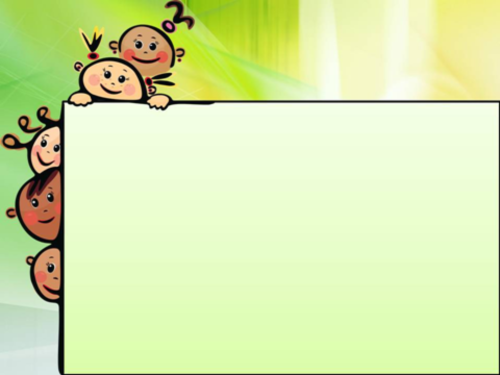 Речевые навыки и умения, необходимые для поступления ребёнка в первый класс:
звуковая сторона речи,
фонематические процессы,
языковой анализ и синтез,
грамматический строй речи,
словарь,
связная речь,
графические навыки
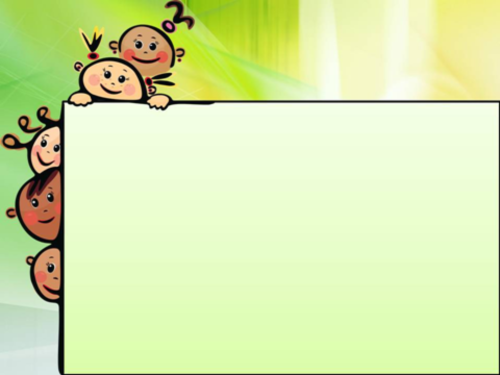 Звукопроизношение 
В норме вся звуковая сторона речи усвоена ребёнком полностью к 5 годам, к 6 годам он умеет различать звуки на слух и в произношении. Приходя в школу, ребёнок отчётливо произносит звуки в различных словах, во фразовой речи. Он их не  пропускает, не искажает,  не заменяет другими.
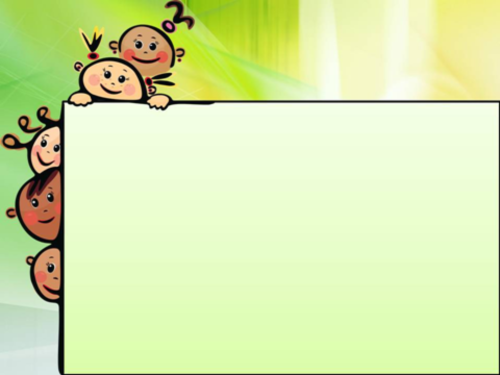 Фонематический слух
Ребёнок умеет:
слышать,
различать, 
дифференцировать
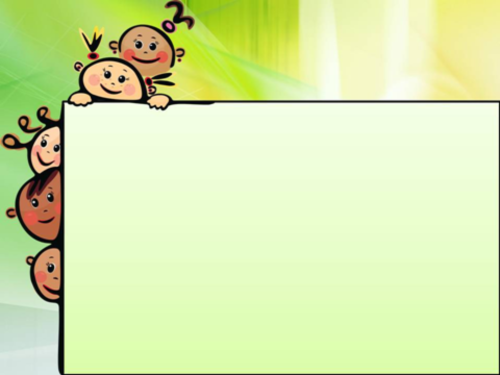 Языковой анализ и синтез
выделять начальный гласный звук из слова; 
анализ гласных из трех звуков;
анализ обратного слога;
слышать и выделять первый и последний согласный звук в слове;
 определять количество и последовательность звуков в слове;
 называть слова на заданный звук;
знать и правильно употреблять термины «звук», «слог», «слово», «предложение»
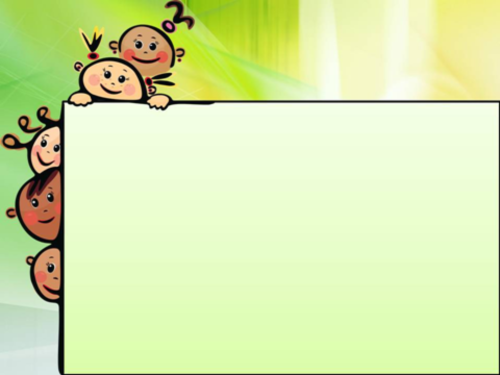 Грамматический строй речи
 В норме у ребенка сформированы: 
умение пользоваться развернутой фразовой речью, 
умение работать с предложением, 
правильно строить простые предложения, 
видеть связь слов в предложениях, 
распространять предложения второстепенными и однородными членами, 
работать с деформированным предложением,
 самостоятельно находить ошибки и устранять их,
 составлять предложения по опорным словам и картинкам
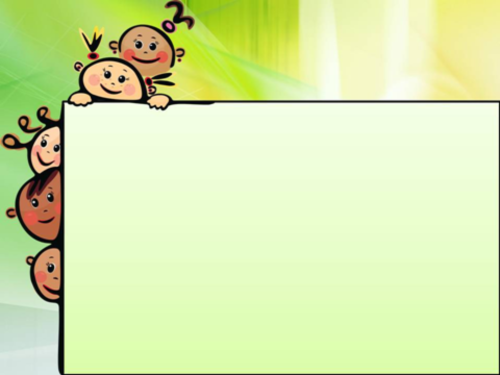 Словарный запас 
К 7 годам у дошкольника достаточно большой словарный запас (около 3000 слов) В своей речи он активно использует антонимы (грустный -весёлый, молодой – старый), синонимы (например, лошадь, конь, жеребец, скакун), слова – действия, слова – признаки. Ребенок умеет пользоваться разными способами словообразования, правильно употреблять слова с уменьшительно- ласкательным значением, образовывать слова в нужной форме, выделять звуковые и смысловые различия между словами; образовывать прилагательные от существительных.
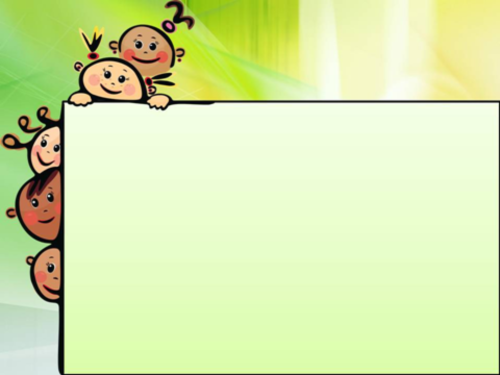 Связная речь 
Ребёнок умеет пересказывать небольшие по объёму незнакомые рассказы и сказки. 
При пересказе обращается внимание на :

понимание ребёнком текста,
структурирование текста,
лексику,
грамматику,
плавность речи
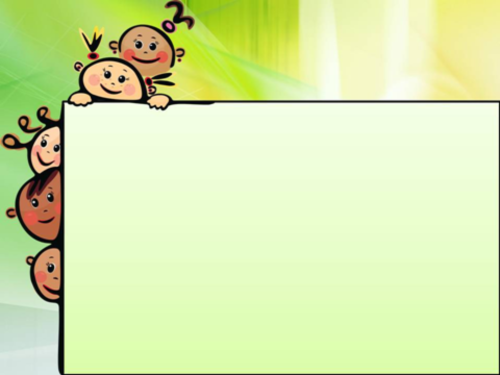 Речевая коммуникация
 активен в общении, 
умеет слушать и понимает речь, 
строит общение с учетом ситуации, 
легко входит в контакт с детьми и взрослыми, 
ясно и последовательно выражает свои мысли, 
пользуется формами речевого этикета
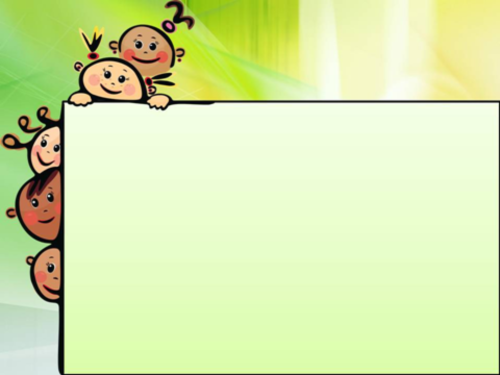 Графические навыки
умение «попасть в рисунок»
моторная умелость
ориентировка на листе бумаги
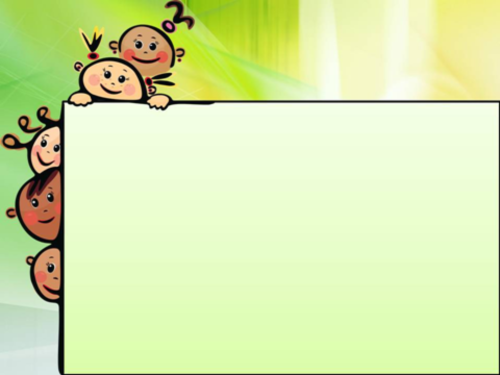 Как Вы можете помочь своему ребёнку? 
Разговаривайте с ним, задавайте вопросы, побуждая его отвечать предложениями.
Читайте художественные произведения. 
Обсуждайте прочитанную книгу, просмотренный мультфильм. 
Вспоминайте знакомые произведения и мультфильмы, предлагайте ребёнку рассказать их самому. 
Обращайте внимание на собственную речь. Речь ребенка во многом зависит оттого, как говорят окружающие его взрослые.
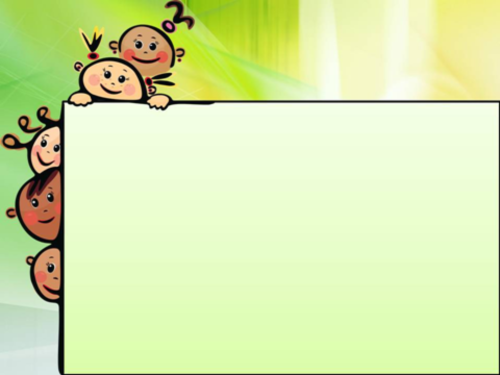 Как подготовить ребёнка к школе?
 
забота о здоровье, 
развитие навыков самообслуживания, 
чтение, рассказывание, разговор 
«по душам»,
развитие фантазии, воображения, смекалки
развитие мелкой моторики
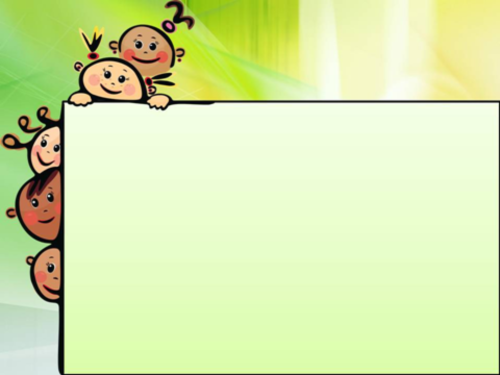 Готовы ли родители к школе? 

Жертвовать своим личным временем и некоторыми привычками;
Сдерживать свои эмоции;
Не кричать, не унижать и не обижать; 
Не сравнивать своего ребенка с другими детьми; 
Не наказывать его без причины; 
Всегда встречать ребенка из школы с улыбкой; 
Быть щедрым на похвалу за достигнутые результаты
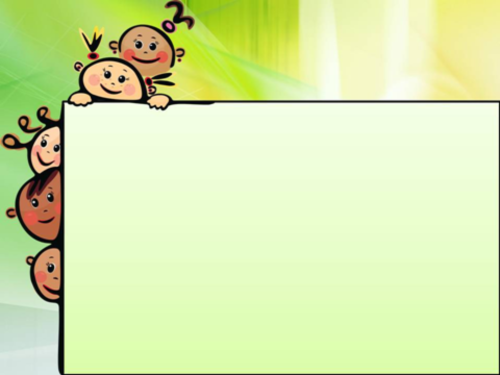 Успехов Вам и терпения!